Setting your goal
Activity 1
What is your goal?
Your goal 1
A. What is your goal?

Do you want to find work?
Do you want to find and start a training course?
Do you want to find out more about volunteering in your community?
Do you want start or return to college or university?
Your goal 2
B. When would you like to achieve these goals?

C. What help do you think you need to achieve these goals?

D. What do you think could stop you?
Activity 2
Making your goal SMART
Specific
Specific goals answer the following:

Who:       Who is involved? 
What:      What do I want to accomplish?
Where:    Identify a location
When:     Establish a time frame
Which:    Identify requirements and constraints
Why:      Specific reasons, purpose or benefits of accomplishing the goal
Measurable
To determine if your goal is measurable, ask questions such as:
How much?
How many? 
How will I know when it is accomplished?
Attainable
To determine if your goal is attainable, ask questions such as:
Is the goal “do-able”?
Is it action-oriented?
Is it within reach?
Realistic
To determine if your goal is realistic, check the following:
It must be an objective which you are both willing and able to work towards.
Again, it must be “do-able”.
You must believe it can be accomplished.
Timebound
To find out if your goal is timebound, check the following:
You should establish a timeframe. When must it be completed?
The timeframe must be realistic and achievable.
SMART goal setting
Specific - Be clear and detailed about what you want to achieve 

Measurable - Make sure you can track your progress 

Attainable - Make sure your goal can be achieved

Realistic - Be sure about your abilities and what you can do 

Timely - Set yourself a deadline to achieve your goals
Reviewing your actions
It's important to review your action plans regularly. 
Ask yourself the following questions:
Has the goal been achieved or changed?
Which steps were achieved and why?
Which steps were not met and why?
If you were doing it again, what would you change?
Learn at Scope
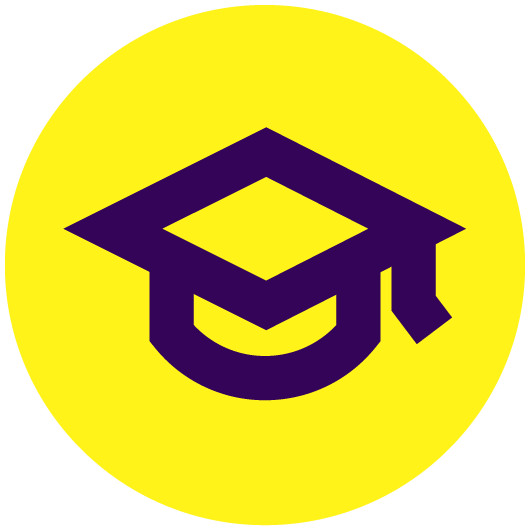 What is Learn at Scope?
Learn at Scope is Scope’s eLearning platform.
It is exclusively for Scope customers and offers further support to achieve your goals.
As it’s a digital resource you can use it on your home computer, on a tablet or on a smartphone.
It is available 24 hours a day.
Scope job board
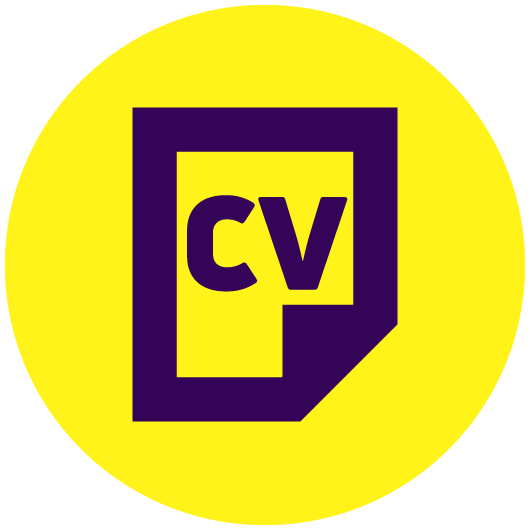 What is the Scope job board?
The Scope job board is exclusive for Scope customers.
It advertises job vacancies with Disability Confident employers.
It has a range of job sectors and job types.
It is available 24 hours a day and is updated regularly.
How to use the Scope job board
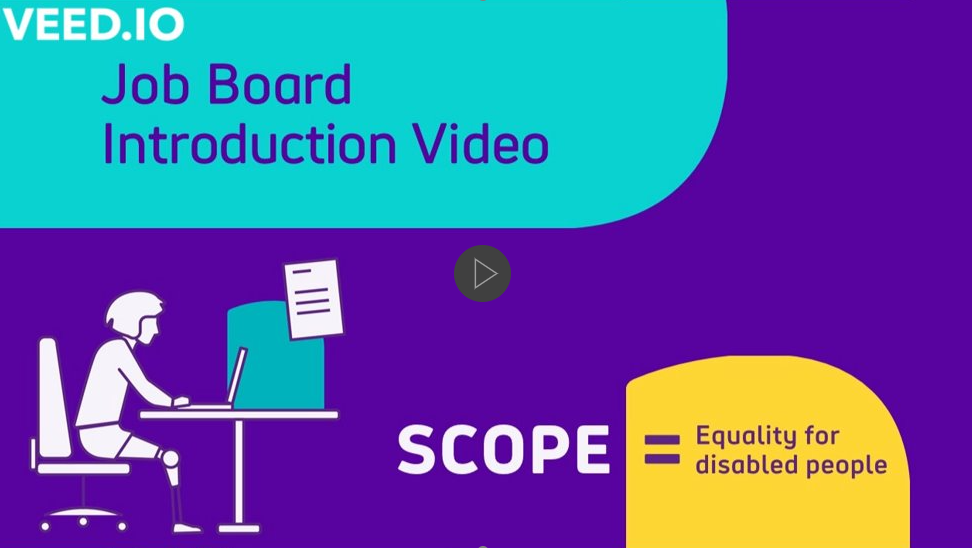 [Speaker Notes: Play from https://www.scope.org.uk/advice-and-support/jobs-board-video/]
Feedback
Let us know what you think so far
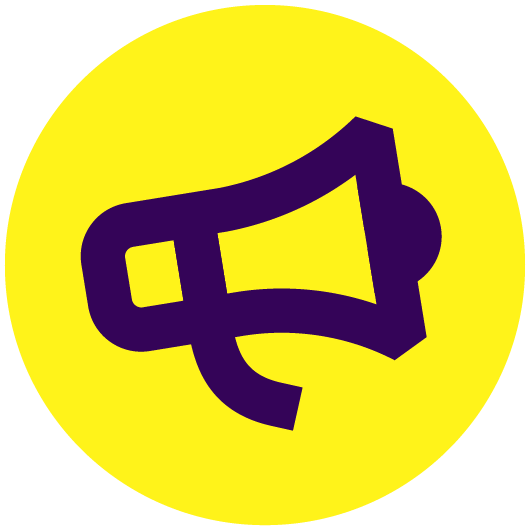 Thank you